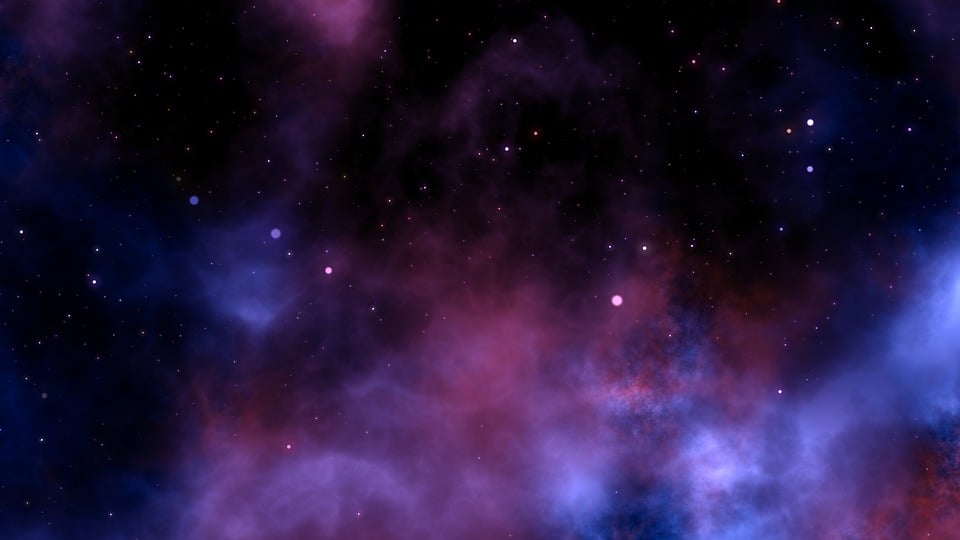 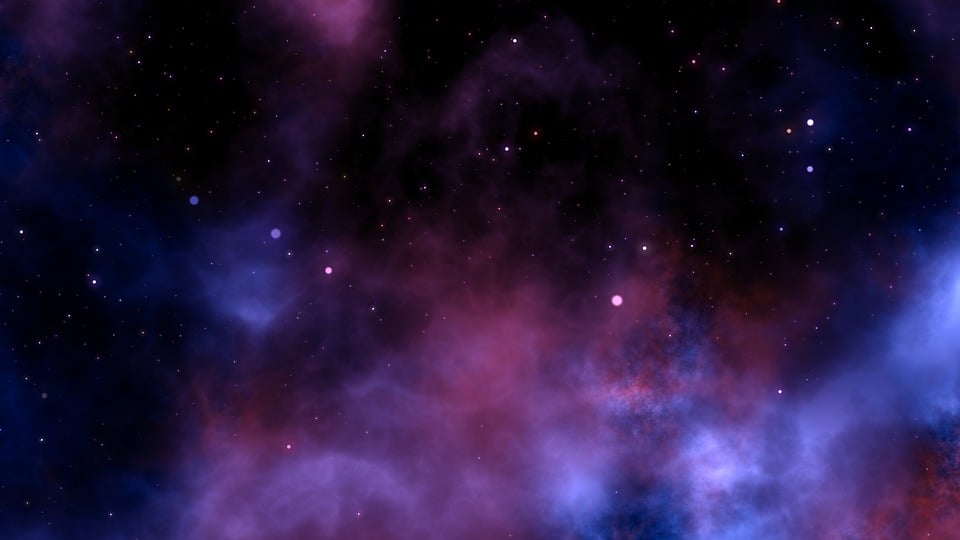 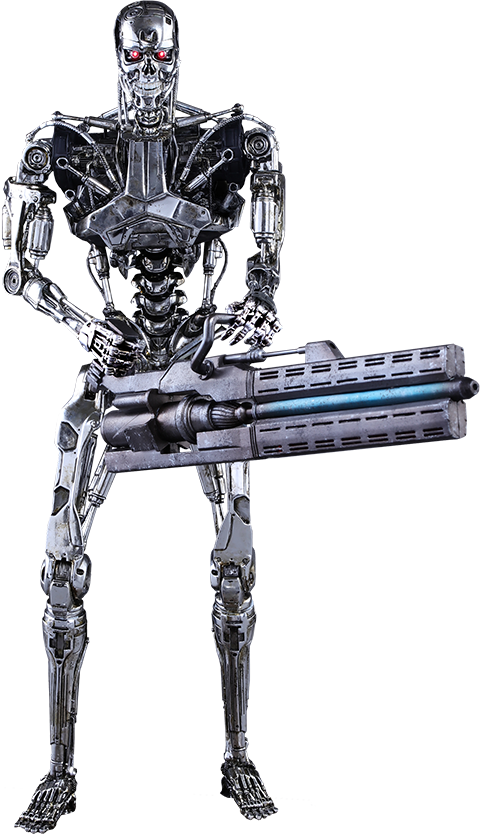 AI
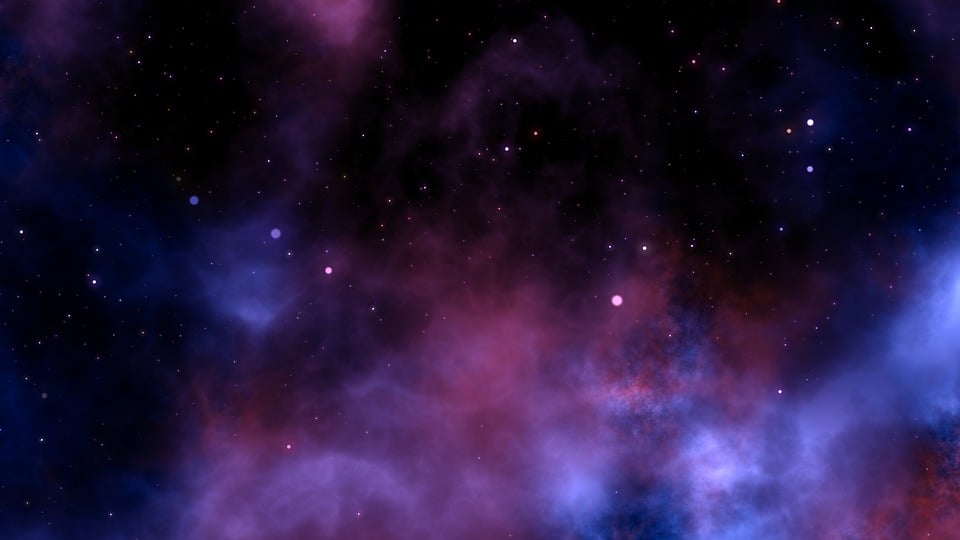 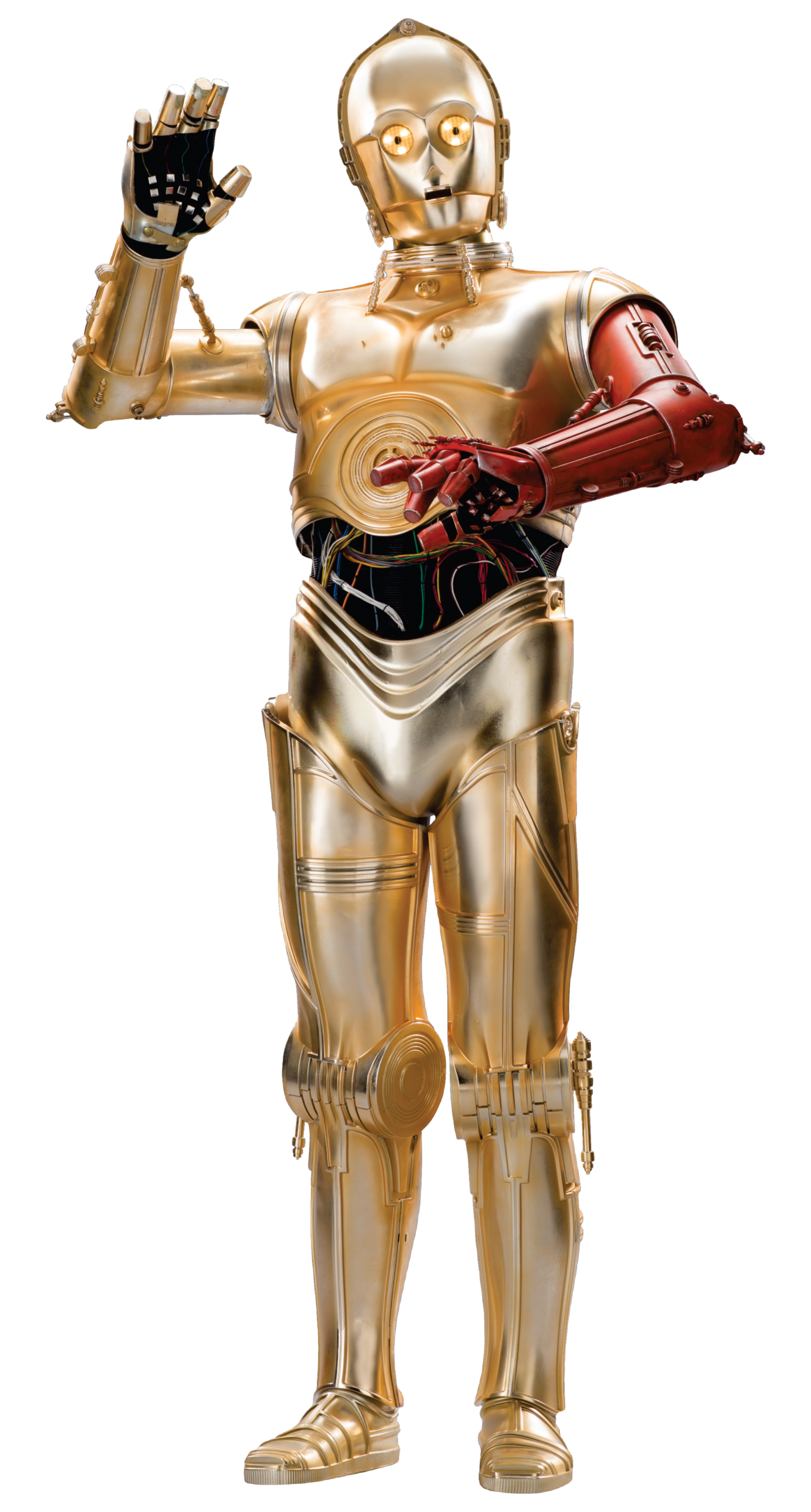 ChatGPT
10 Practical Applications for ChatGPT and GIS Integration
[Speaker Notes: “practical”]
Per ChatGPT: 10 Reasons Why I’m Not Qualified to Present on ChatGPT
Can you help me list 10 reasons someone is not qualified to present on ChatGPT and GIS?  It is for a funny slide in my presentation…
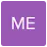 [Speaker Notes: I'm not qualified to give this presentation, but that's the point, this is a natural language application, so you don’t need to be overly savvy with code, scripts, technology….]
ChatGPT can provide instant explanations
You will have successes and failures
Apparently “very good" with coding and scripting

As GIS professionals, our ability to query databases gives us an edge in comprehending AI, as querying databases forms the foundation of AI interactions.
Use ChatGPT for troubleshooting hurdles; AI answers may not always be correct, but they proved valuable when addressing various challenges.
General Information
ChatGPT 3.5 is free; the last training was in 2022.
Data used to formula answers can be outdated. 
ChatGPT 4.0's paid version offers updated training data and additional features.
Occasionally gives wacky, outdated, incomplete responses.
Ethical Challenges facing the AI industry
You are aware...?
Seinfeld Season 5 Episode 8 re: The Pensky File
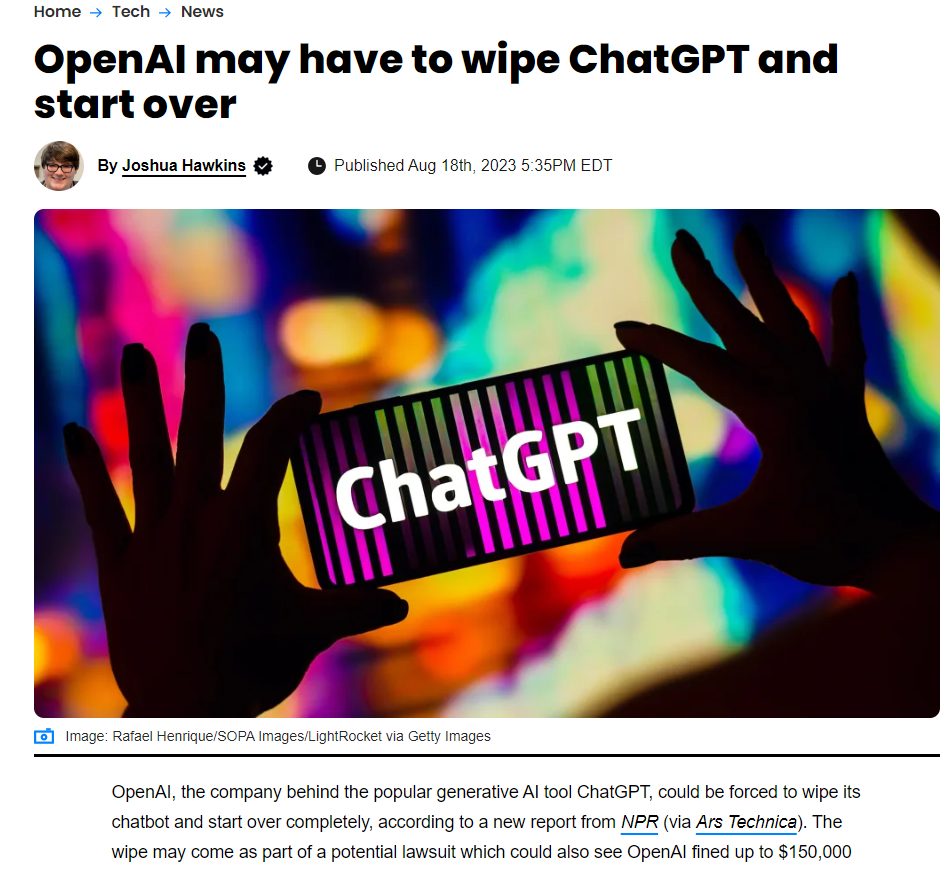 [Speaker Notes: Almost 2 years old. 90+% % of requests are using ChatGPT 3.5 for this presentation. requests are real scenarios where I’ve used ChatGPT.]
openai.com
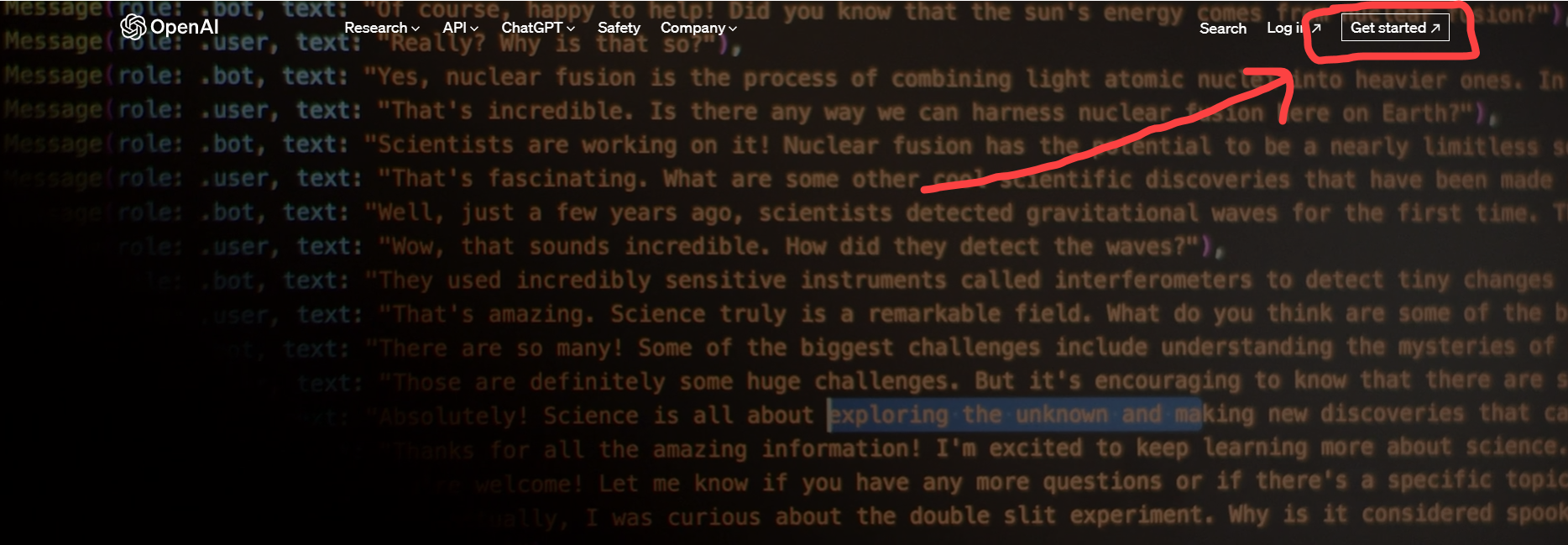 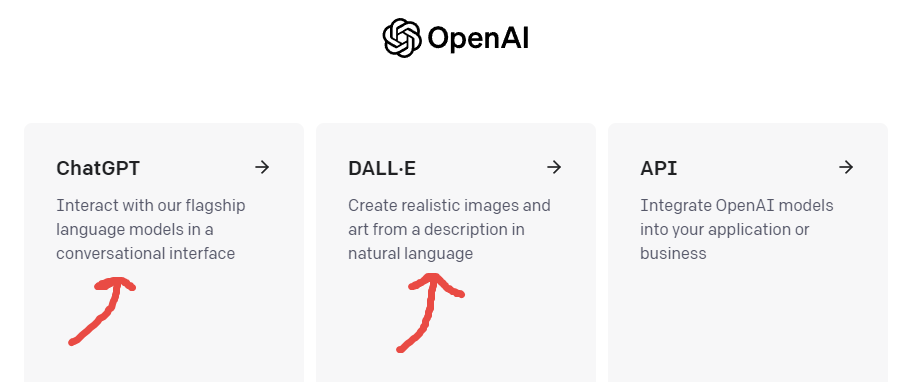 # 1 Empowering Email Communication
Can you make this email friendlier and more concise?
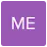 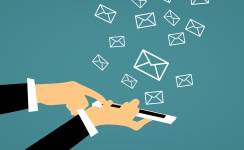 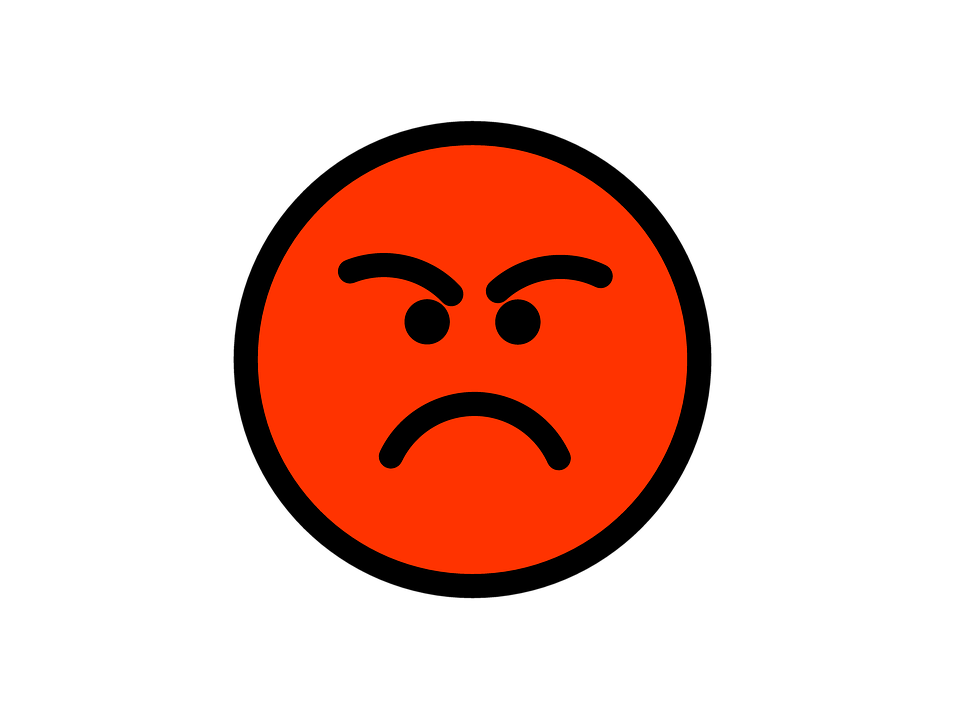 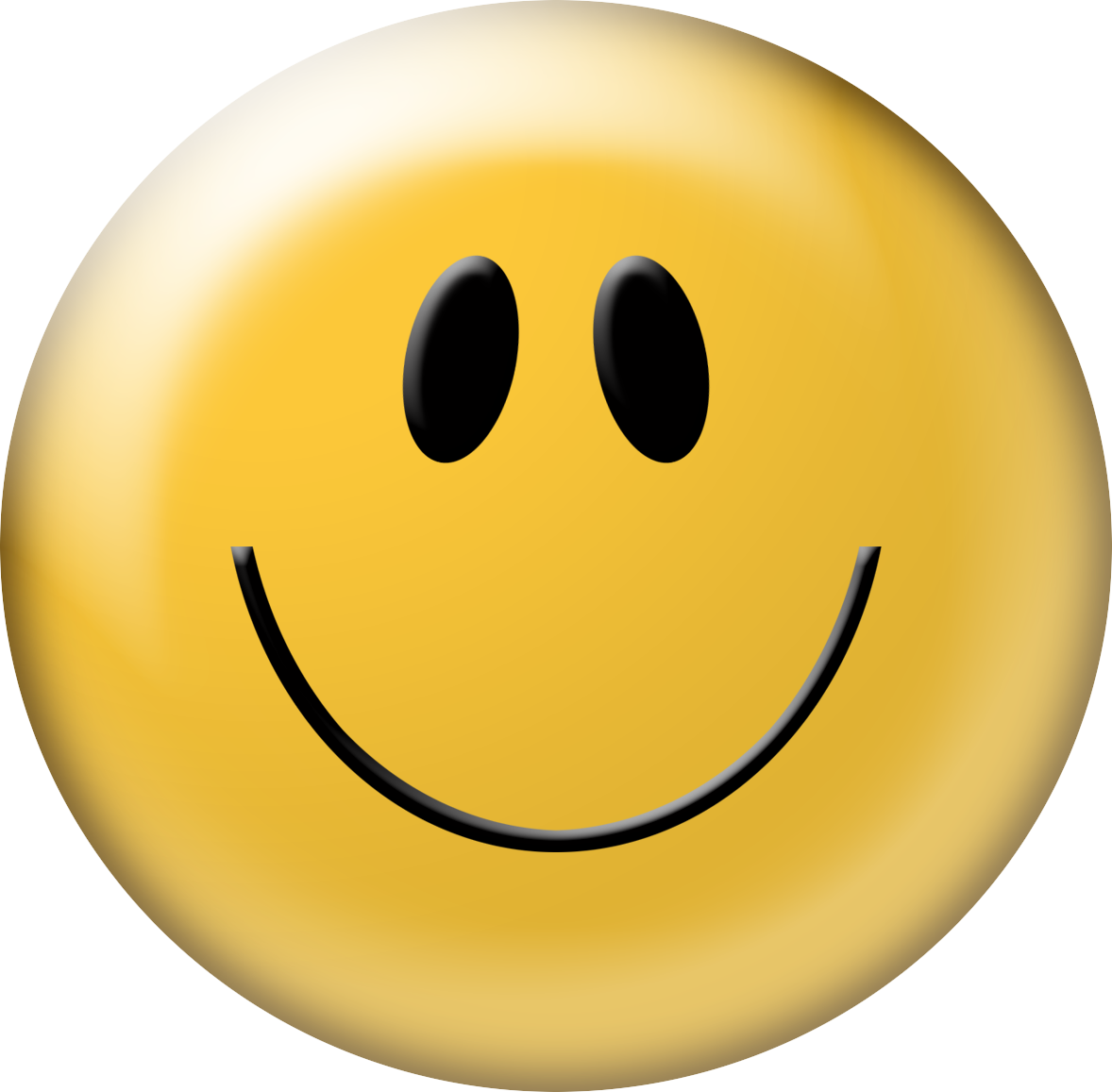 #2 Creating Presentations
Can you help create a 15-minute presentation on integrating ChatGPT and GIS? Please show a list with each slide's title and description in a table format.
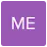 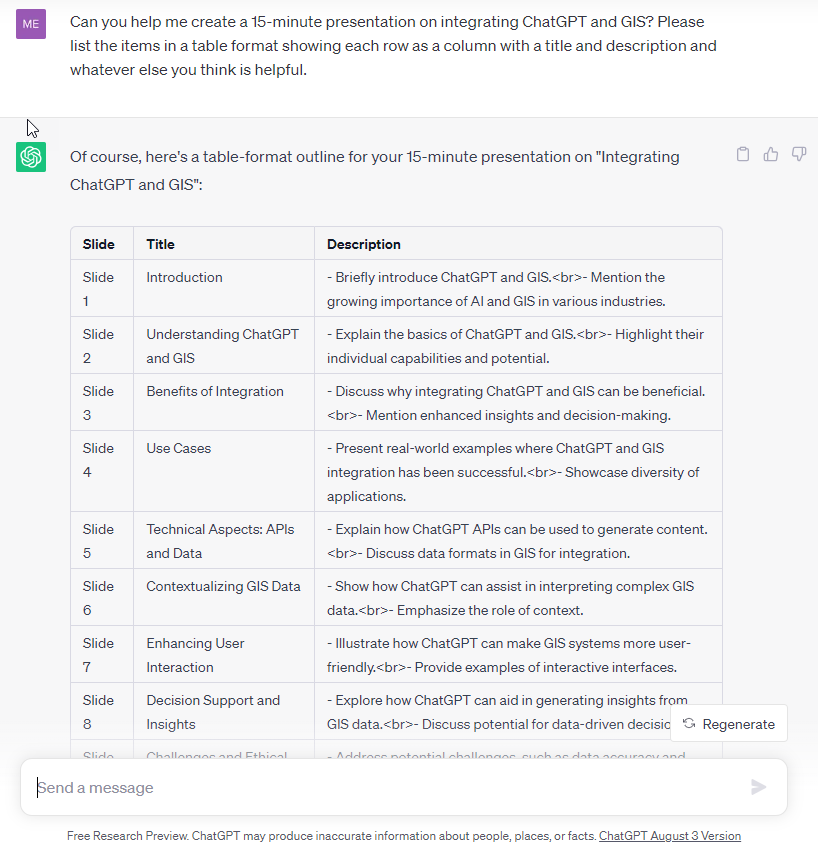 I want you to write me VBA code for a Powerpoint presentation about the history of AI. You are to fill in all the text with your own knowledge, no placeholders.
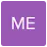 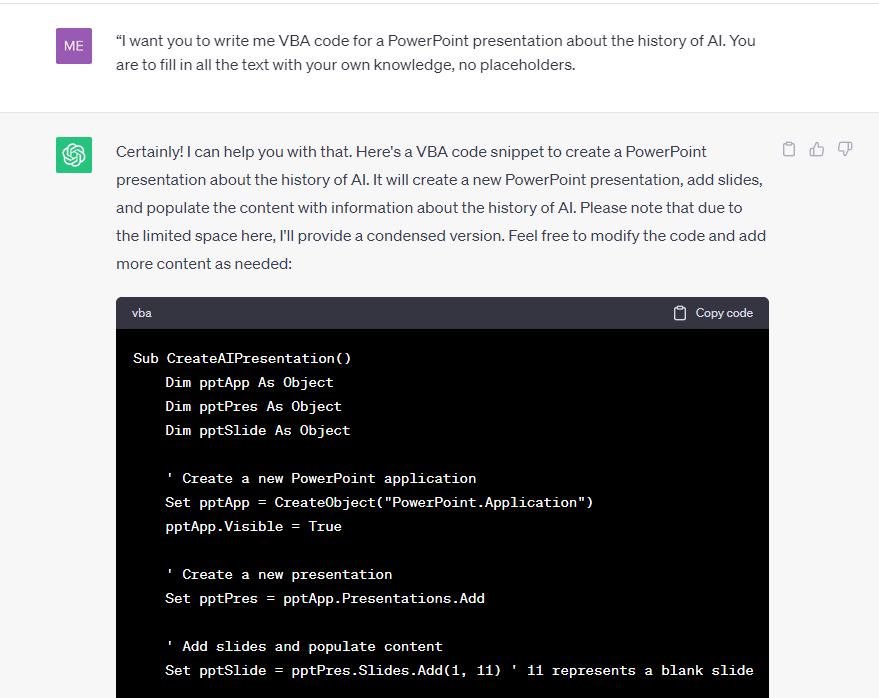 #3 - ArcGIS Knowledge and Step-by-Step Instructions
I have a grid of 1-acre cells. I also have a raster layer showing the tree canopy. Please tell me how to calculate the percent canopy within each raster cell grid.
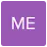 ArcGIS Online: The user is not seeing all the layers show up on their ArcGIS Field Maps, can you give me a couple of ideas to troubleshoot?
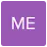 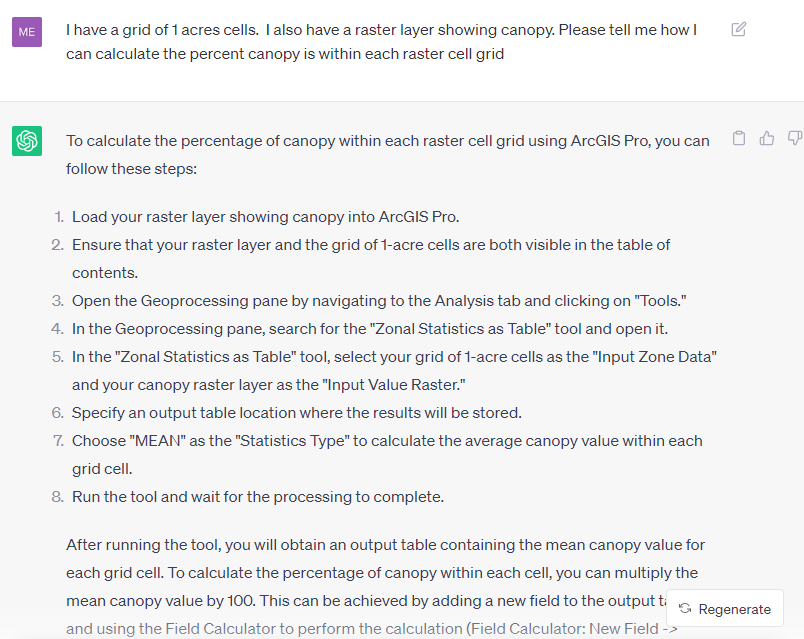 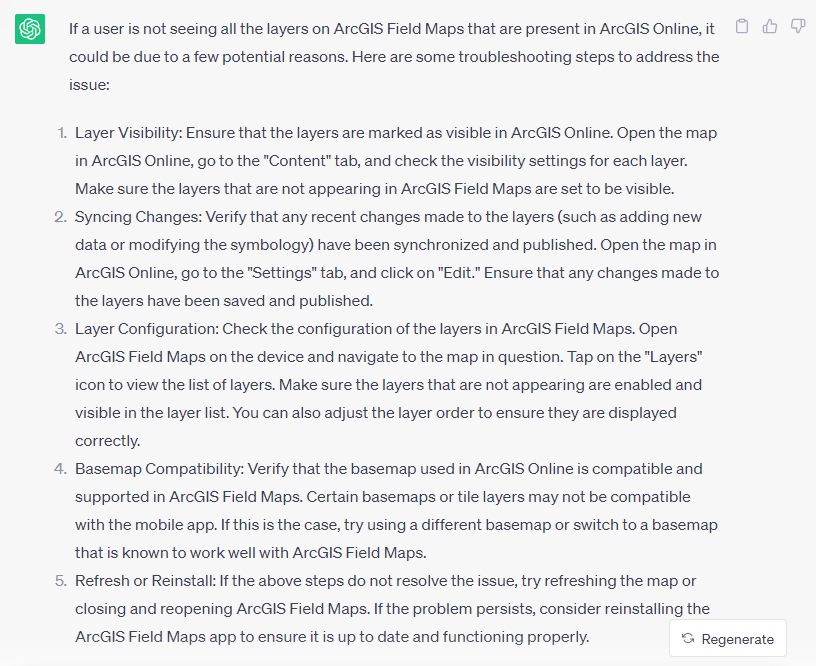 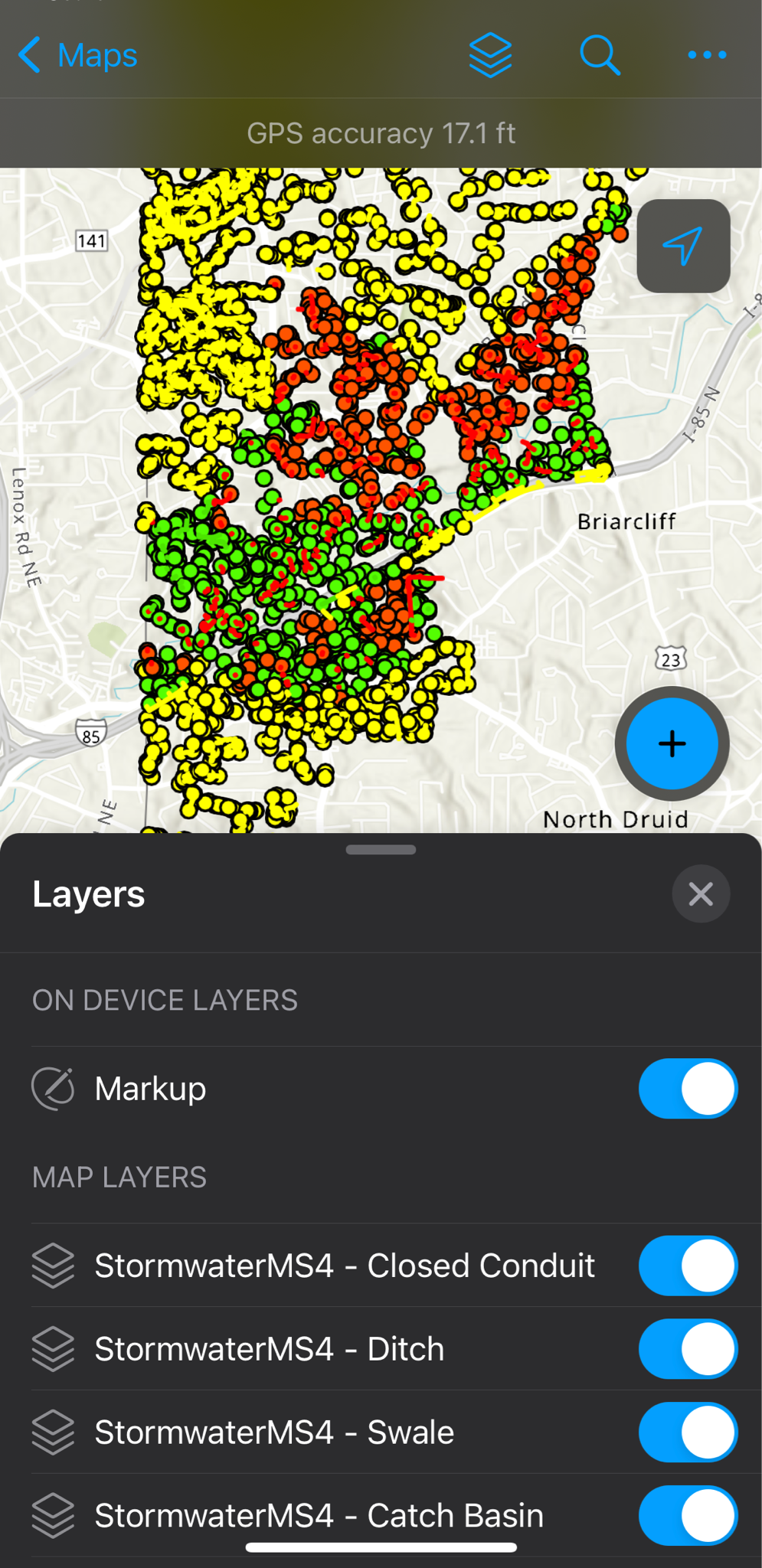 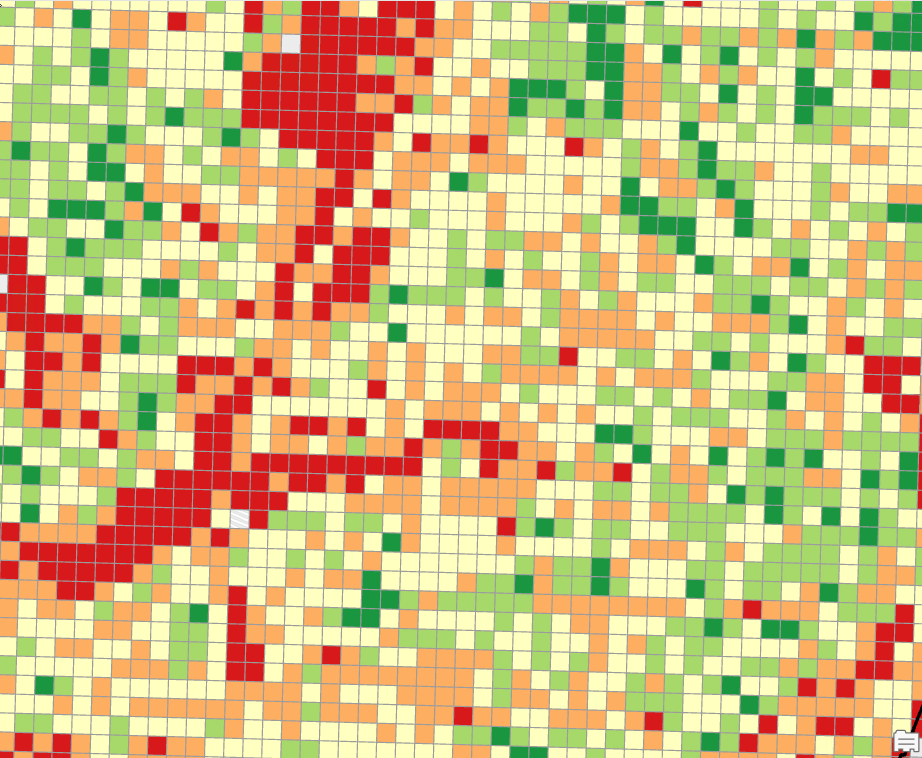 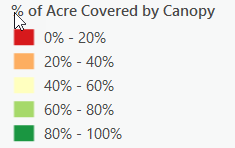 #4 Help with Python & ModelBuilder
Please provide a Python script for the following tool: The tool inputs are a polygon and a polyline feature class. The output for the polygon is the total area in acres, and the output for the polyline is the perimeter length in feet.
In ArcGIS Pro Model Builder, how do I automatically populate a field called Acres with the calculated acres from another polygon?
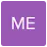 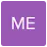 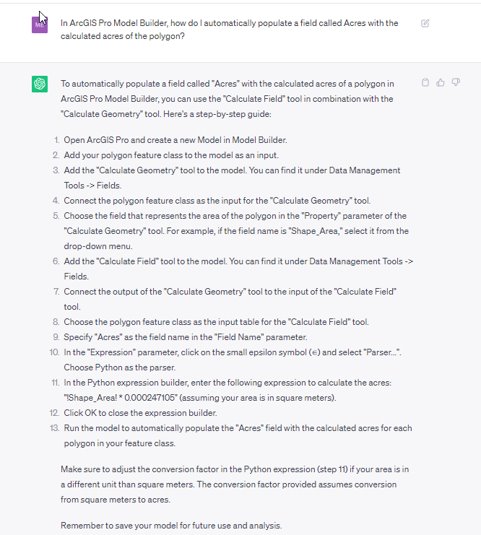 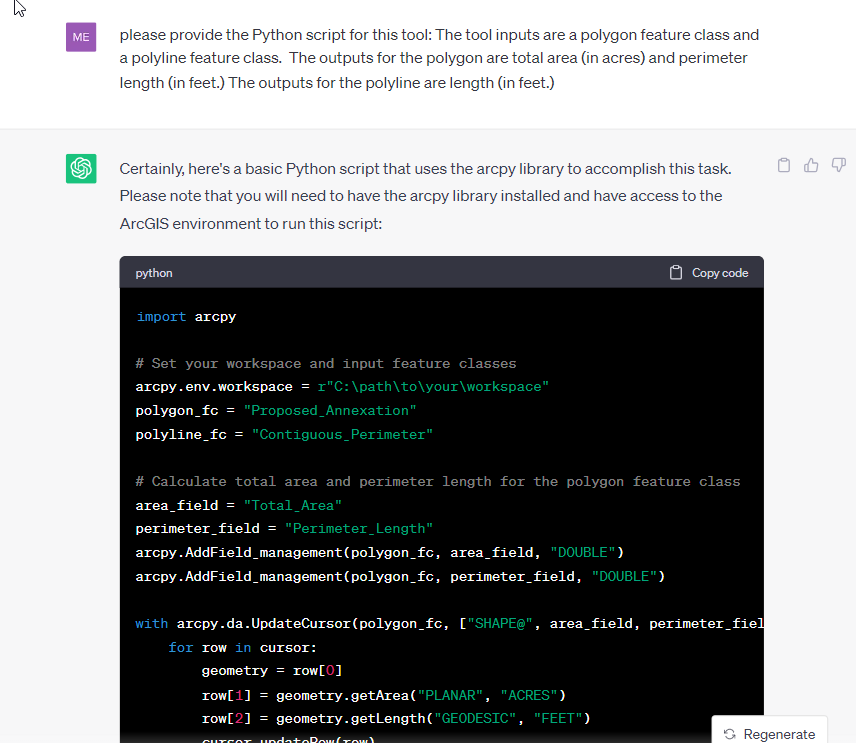 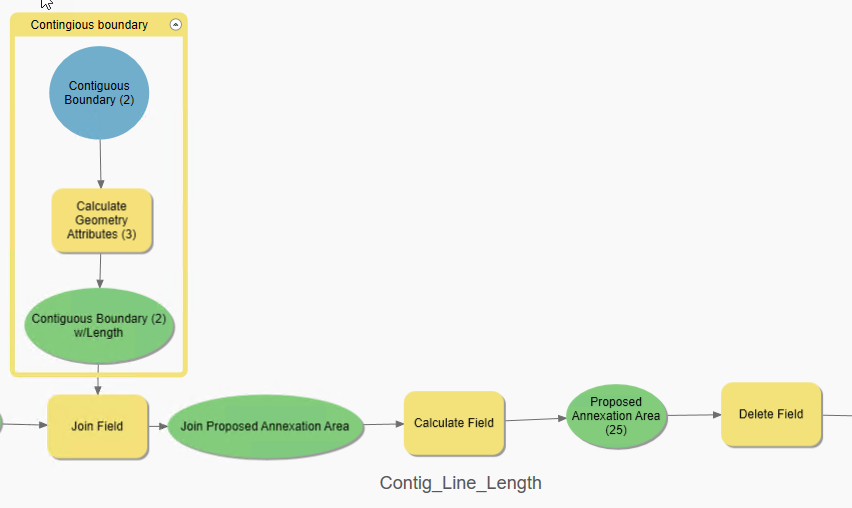 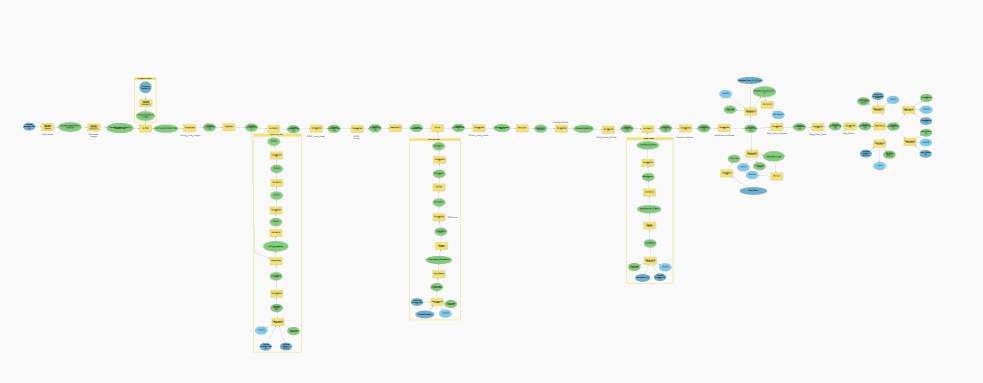 #5 Create a API Request
How do I construct a URL request to retrieve my organization’s ArcGIS Online map usage?
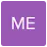 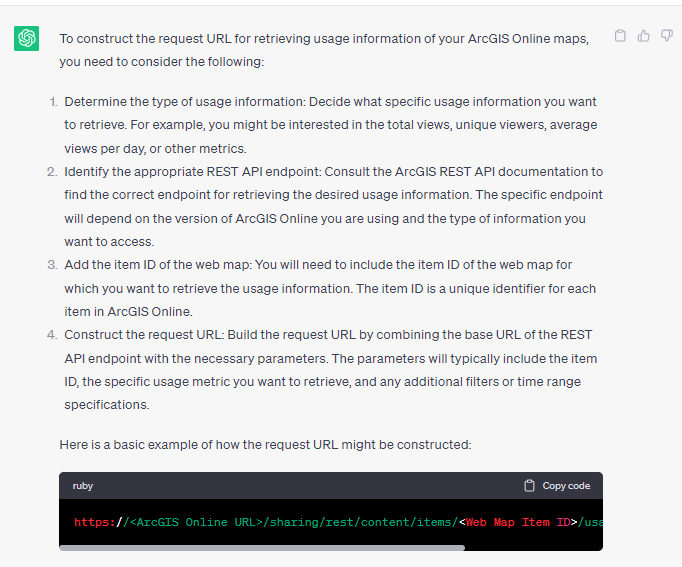 In ArcGIS Pro, how can I use Arcade to label only the first 4 characters of a string?
#6 Arcade Expressions (Labels)
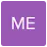 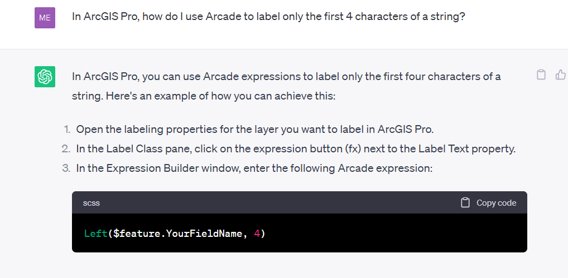 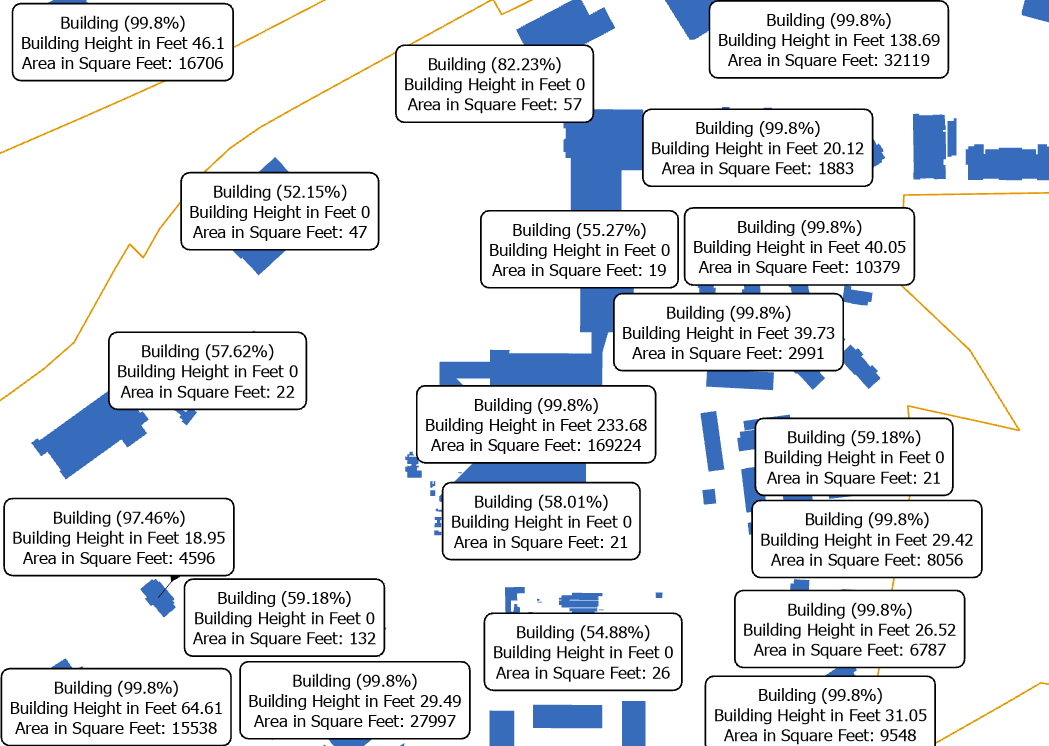 Can you convert these results into a percentage?
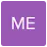 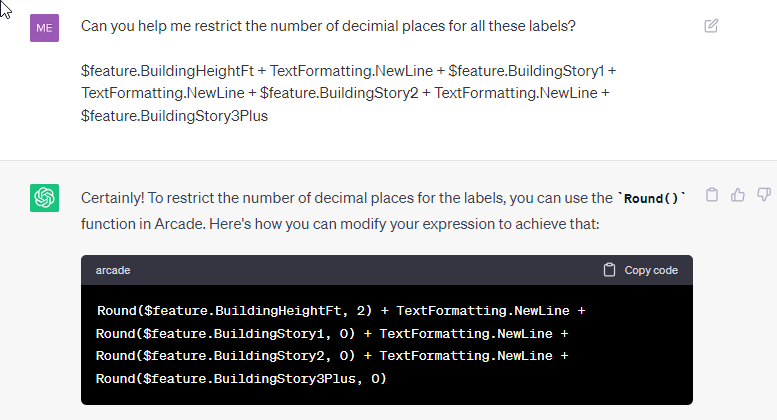 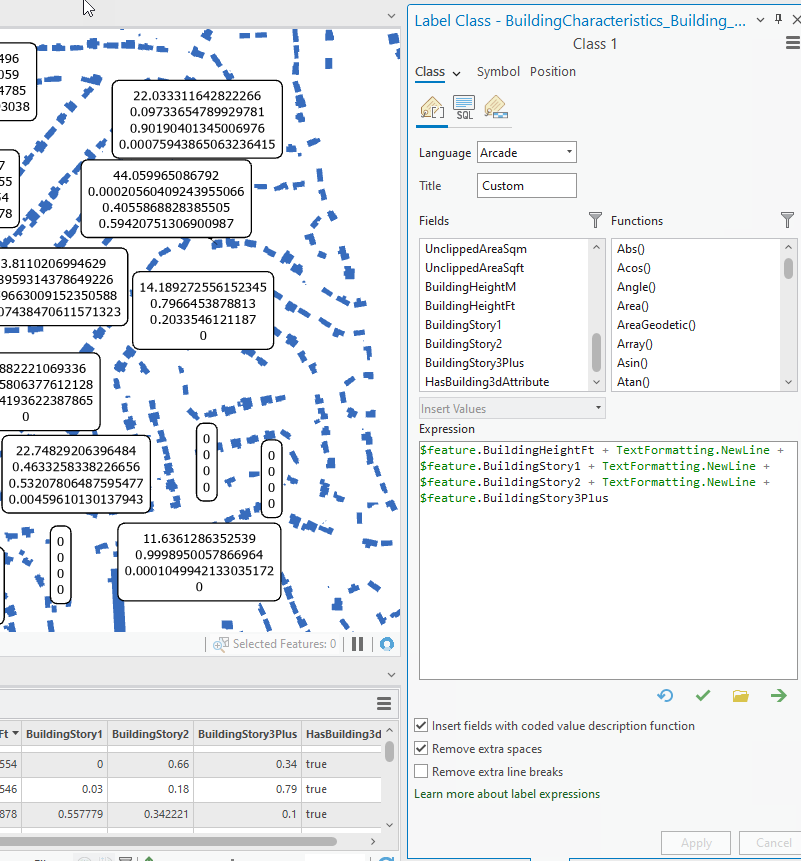 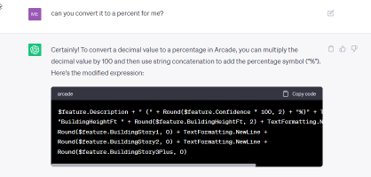 Can you help me restrict the number of decimal places for these labels?
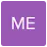 #7 Lists and Tables
Please list the top 50 most populated cities in Georgia with population and the latitude and longitude in a table.
Please list all the fire stations in Atlanta, GA, with XY Coordinates.
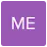 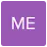 Can you list all the McDonald’s in Georgia?
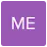 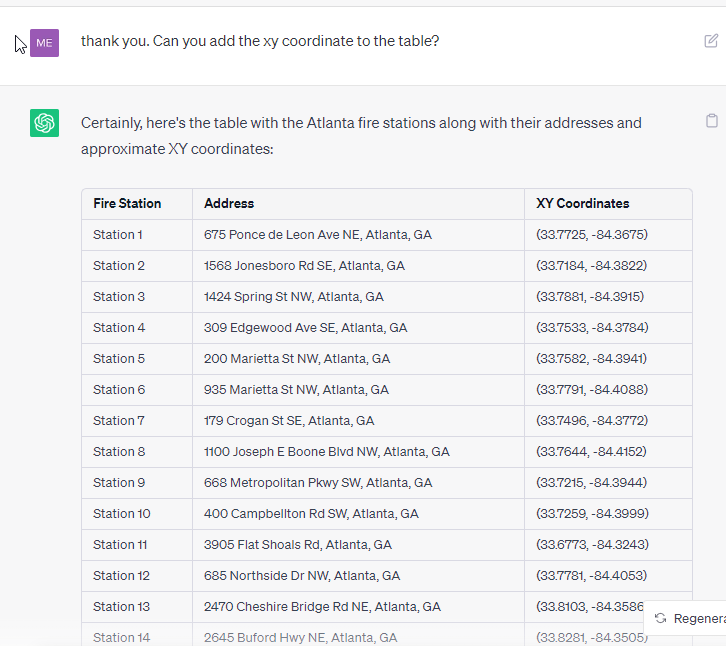 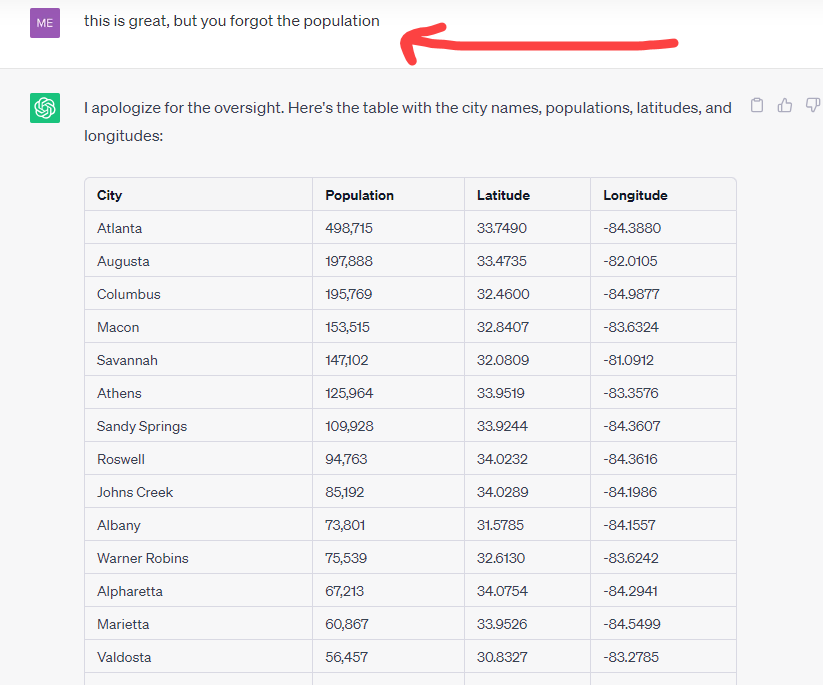 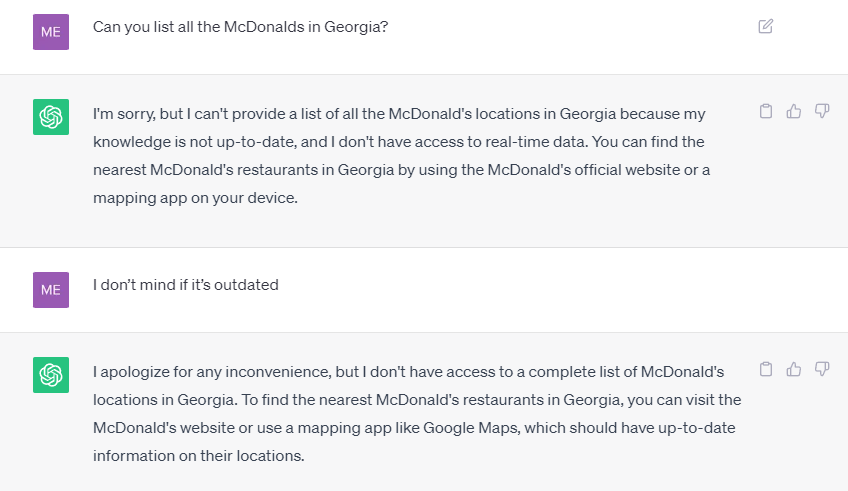 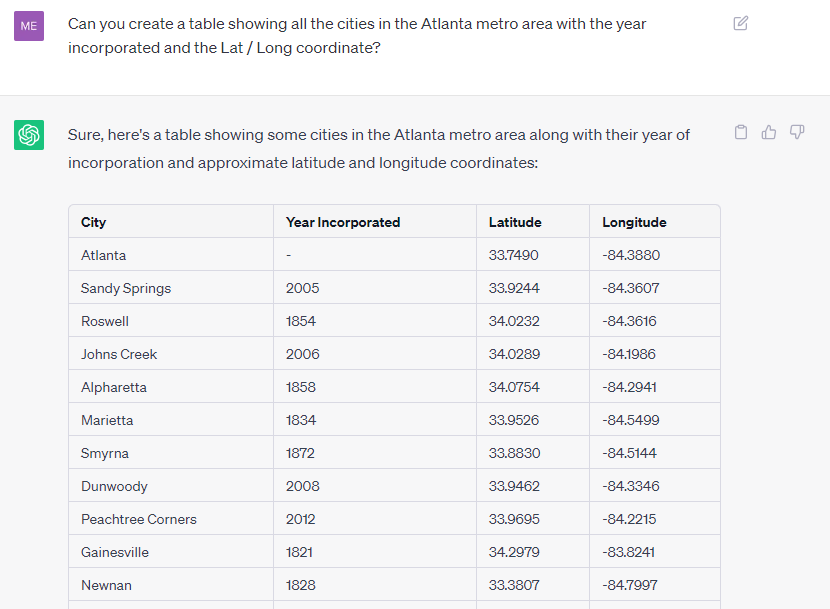 Can you create a table showing all the cities in the Atlanta metro area with the year incorporated and the Lat / Long coordinate?
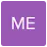 #8 Warning Errors & Debugging
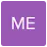 Traceback error, huh?
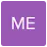 WARNING 002858, really?
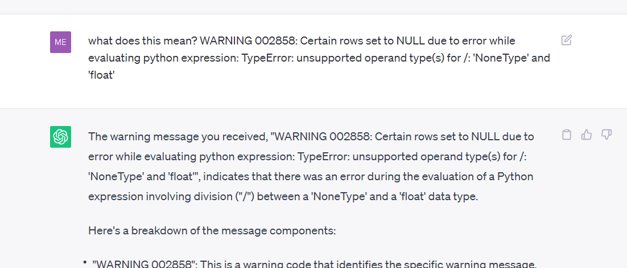 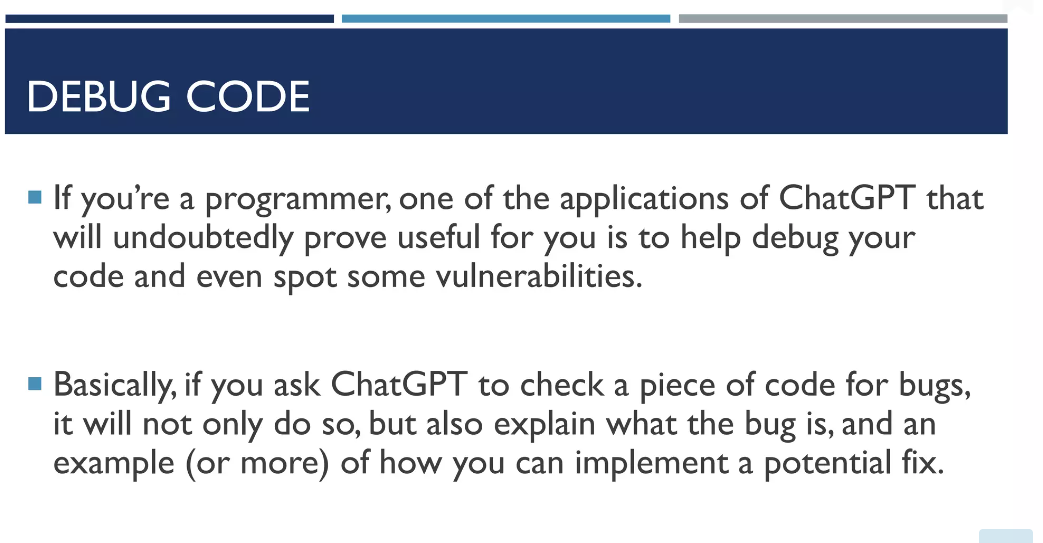 #9 Math (with detailed explanations)
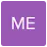 Hey Siri, I mean whatever your name is, what percent is 3.7 acres of 3,747.6 acres?
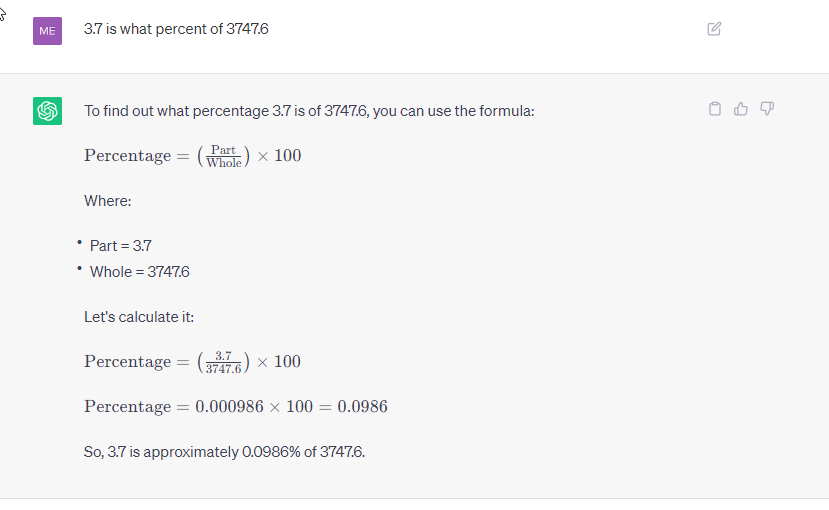 #10 Using Dall-E to Generate Map Icons
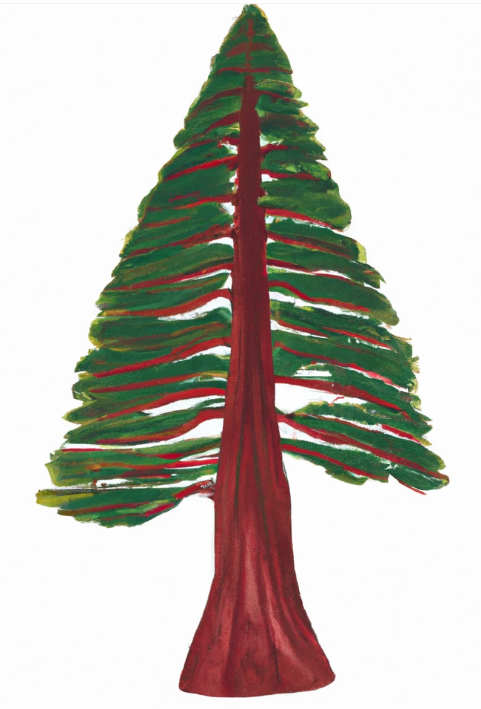 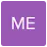 Create a watercolor Redwood tree icon.
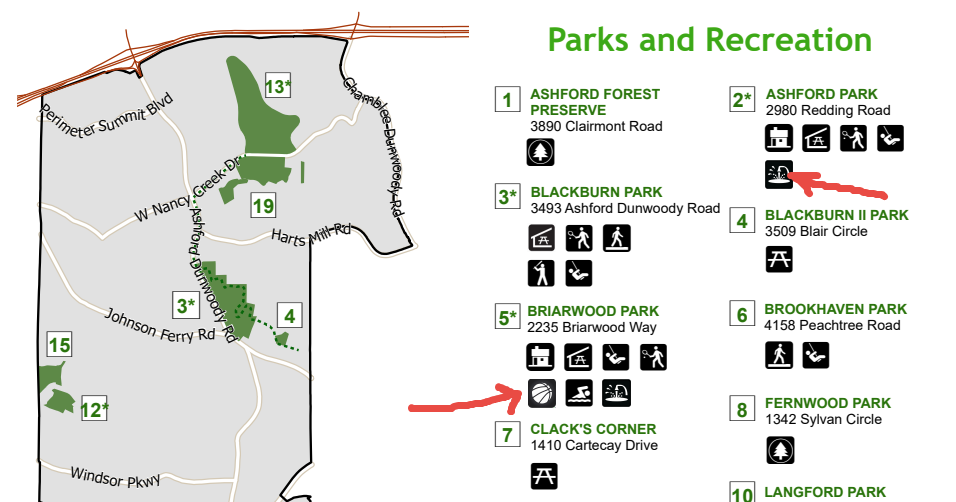 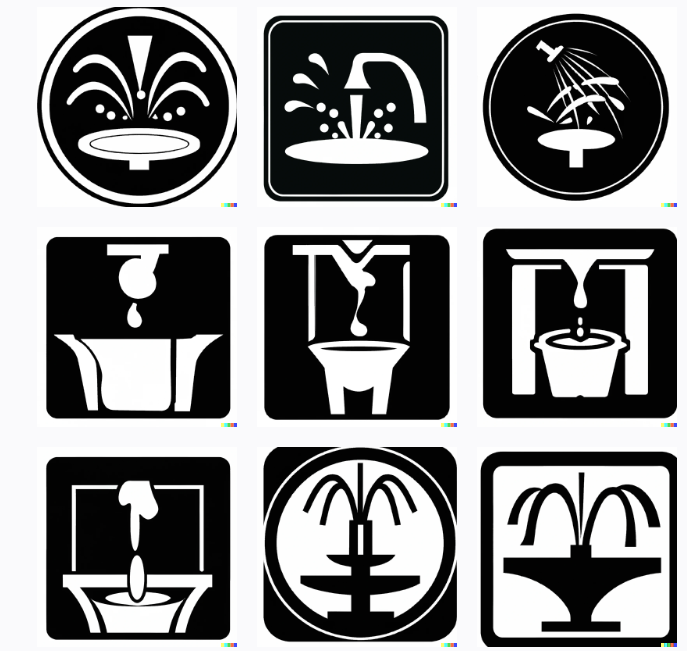 Create a series of icons depicting a watercolor tree looking down on the tree from above. It should only show the canopy of the tree from the top.
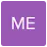 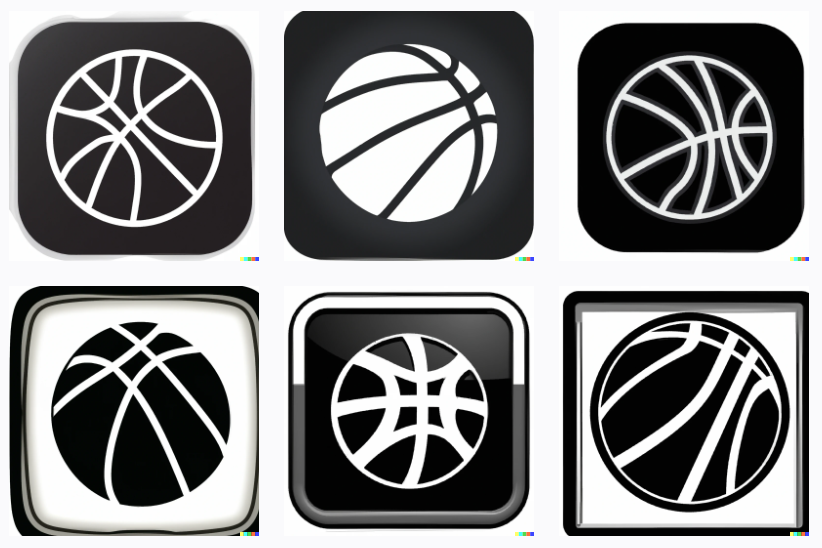 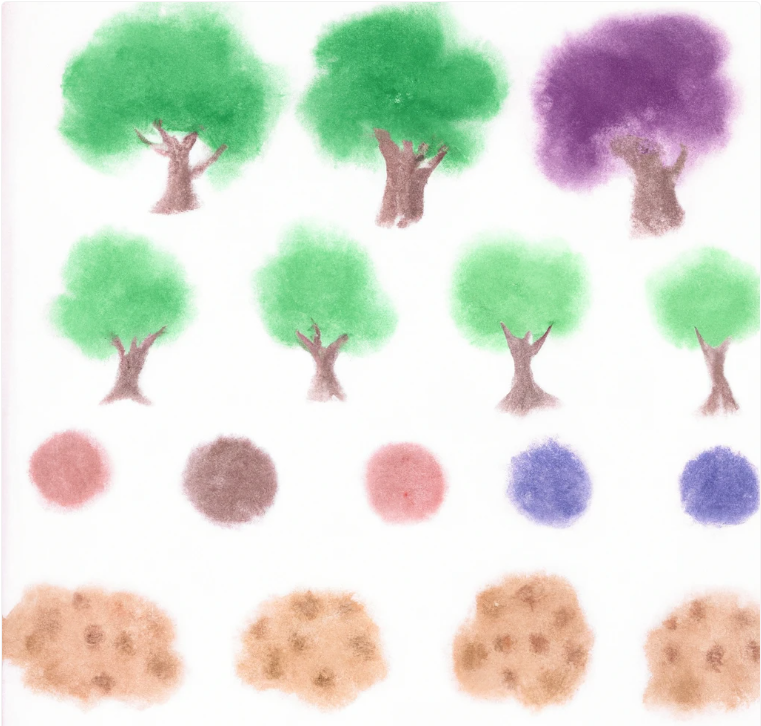 Create a black and white icon with rounded corners showing a splash pad for a park map.
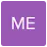 Create a black and white with rounded corners showing a basketball icon for use on a map.
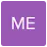 Geocoding: addresses to coordinates or vice versa
Assist in crafting titles, names, legends, and bullet points
It will recommend good data sources
Translate the map into other languages 
“ChatGPT Make me a map” – YouTube video
Bonus
[Speaker Notes: https://www.youtube.com/watch?app=desktop&v=65k-pmMf2Vg]
Dall-E: A picture of a friendly AI robot with a black background using:
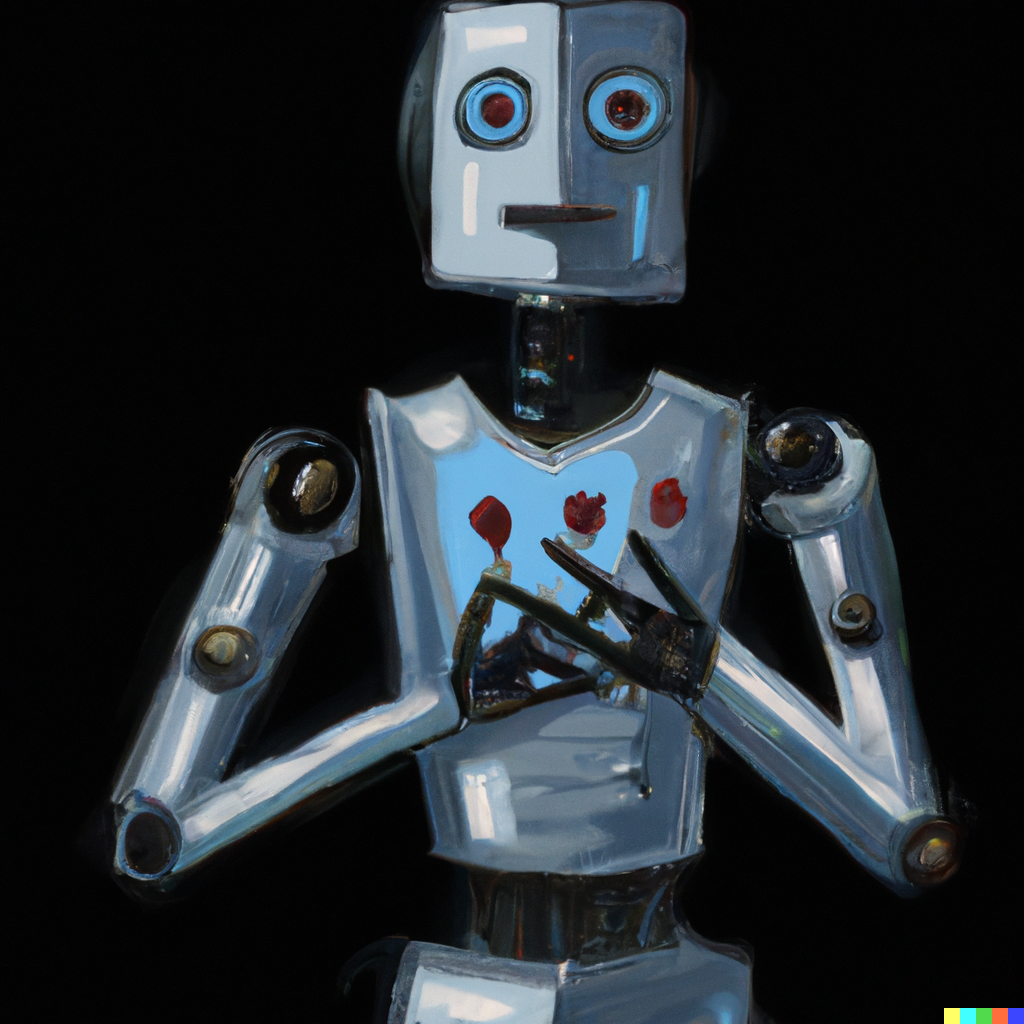 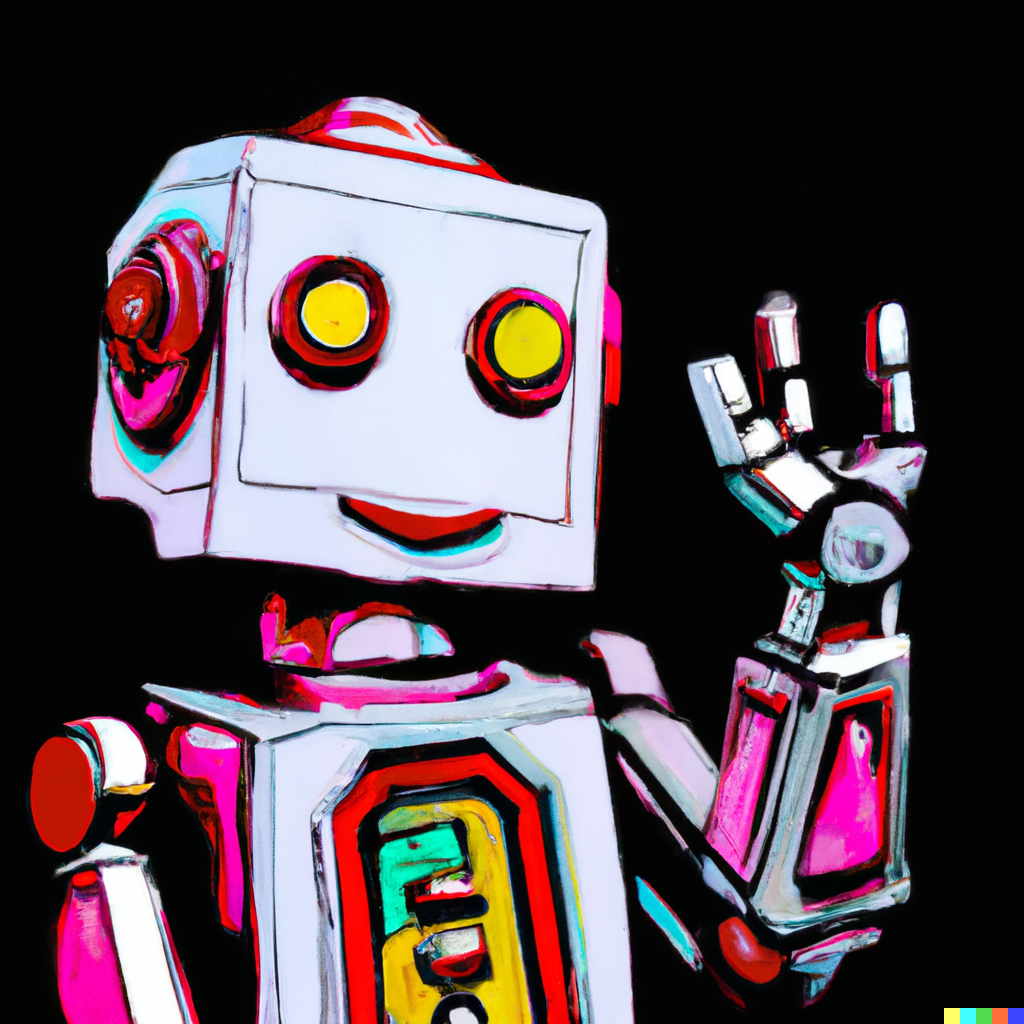 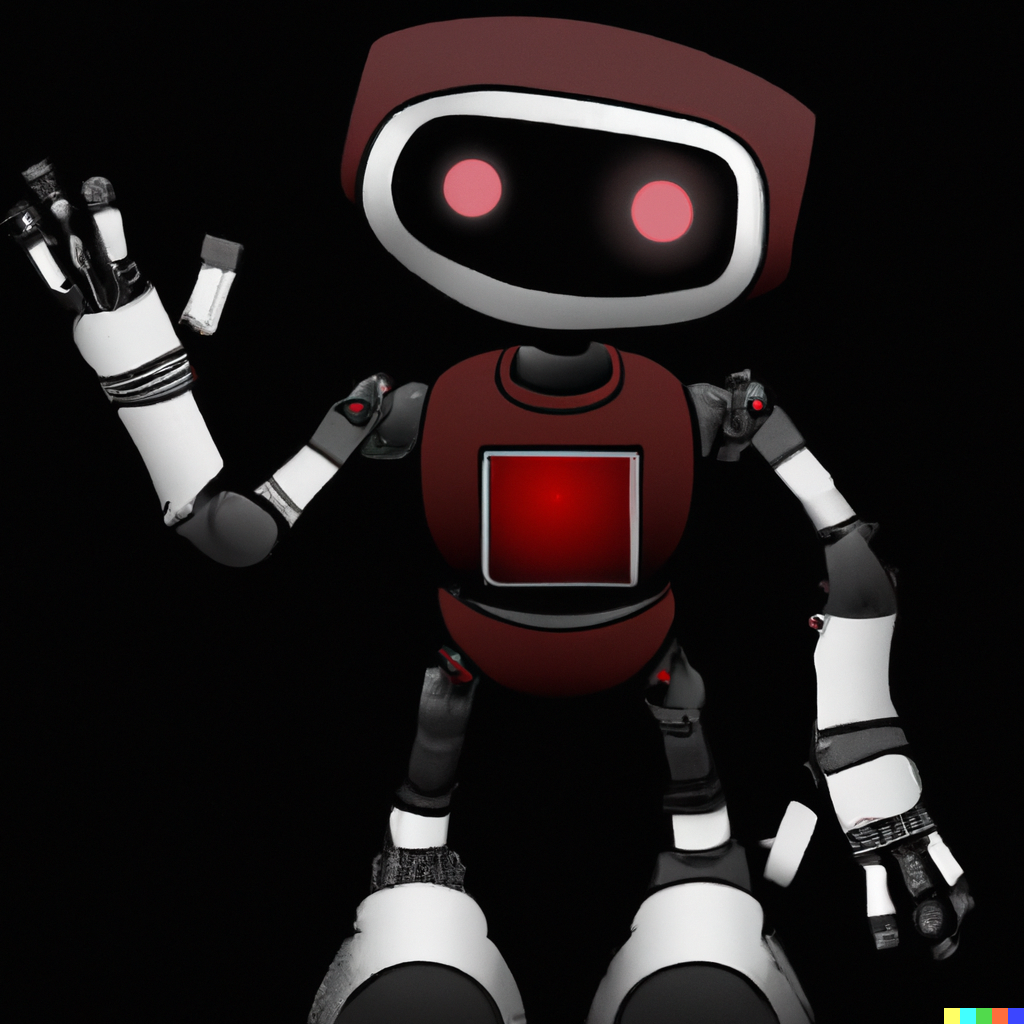 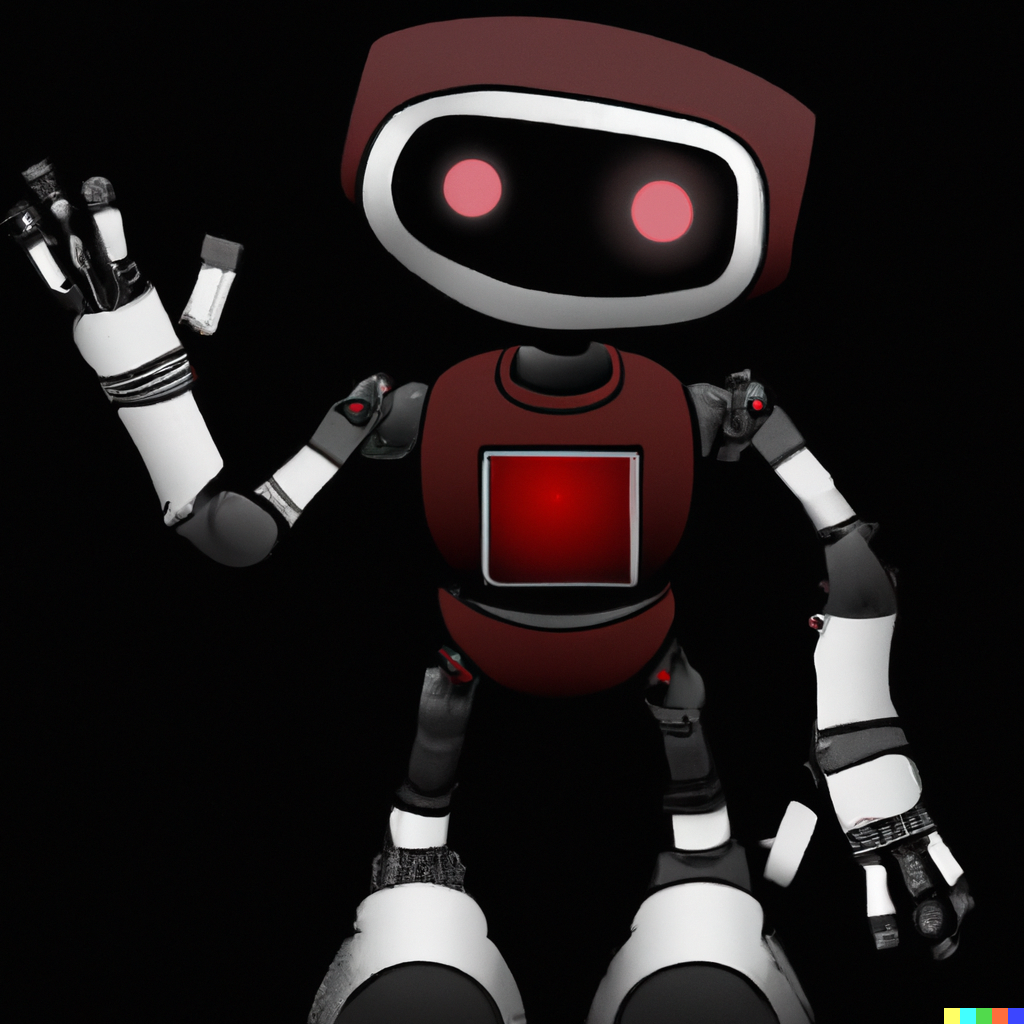 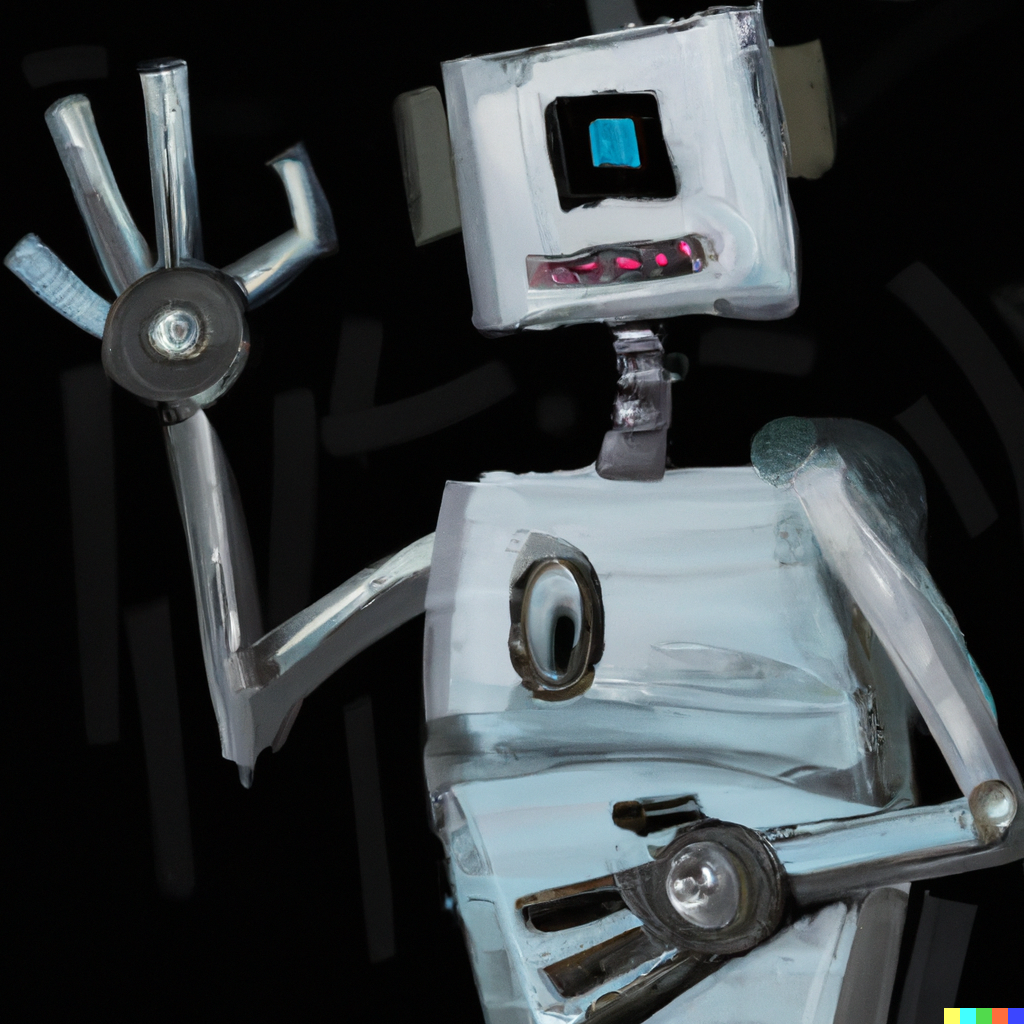 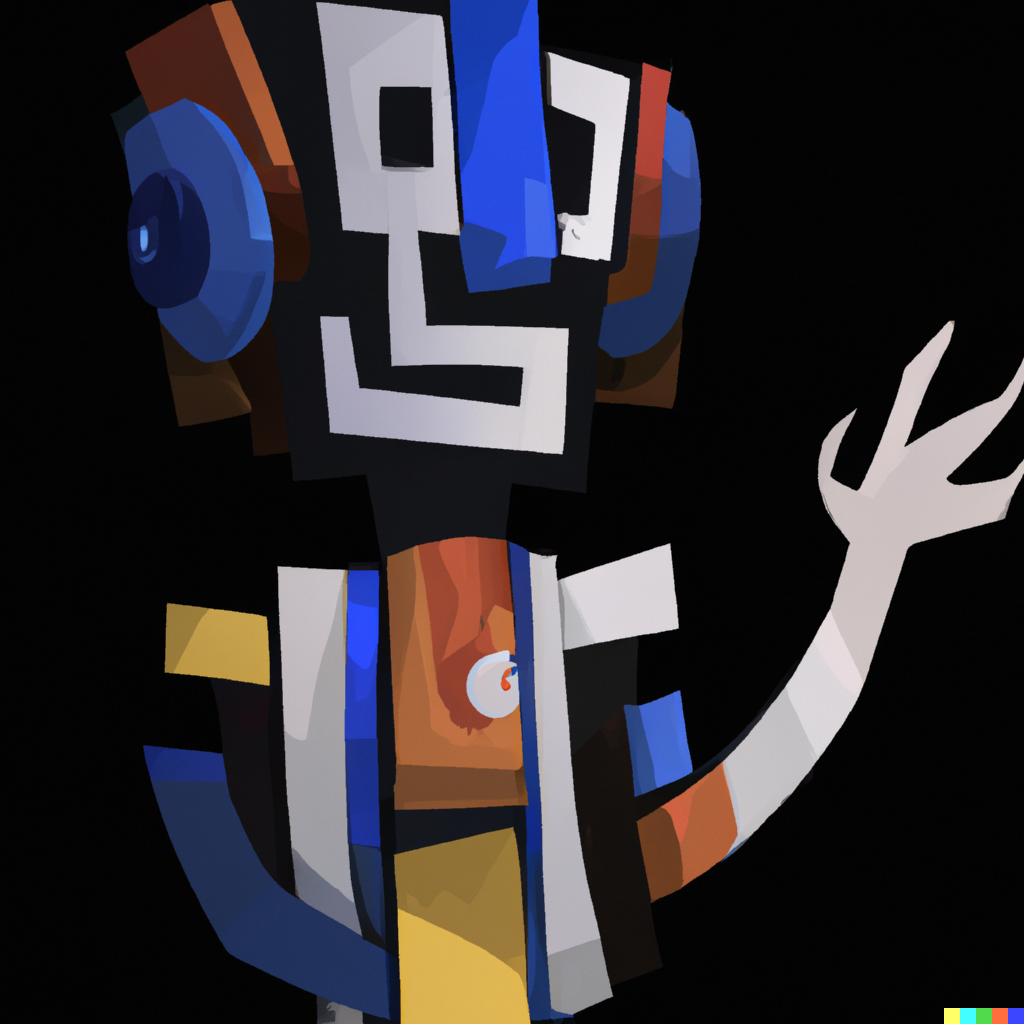 …
Digital Art
Surrealism
Renaissance
Pop Art
Cubism
Atlanta Region Geospatial Community Q3 2023 Meeting 
Atlanta Regional Commission, September 6, 2023
Mike Edelson, PMP, GISP 
City of Brookhaven GIS Manager
Not to Scale